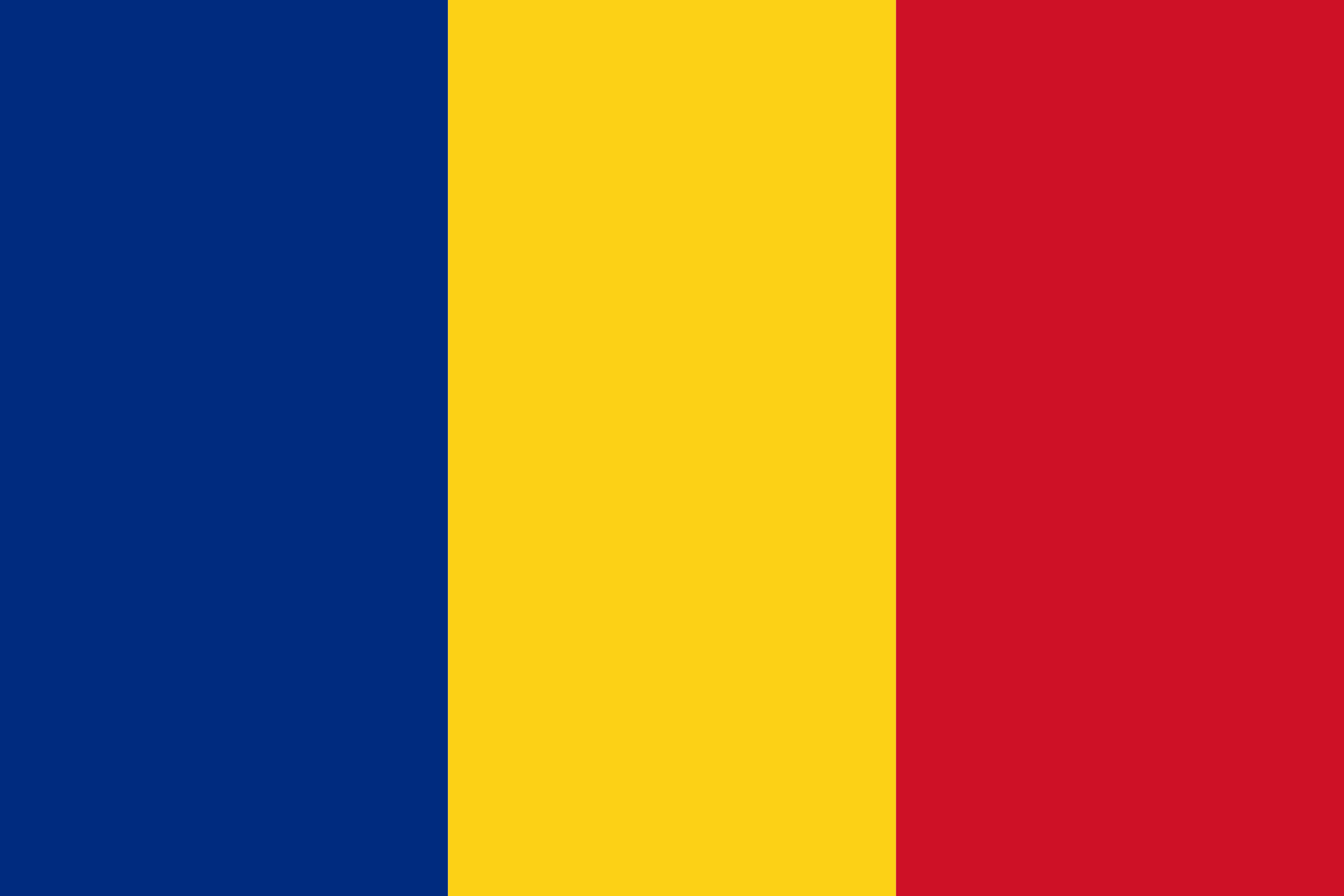 RUMUNSKO
Bianka Müllerová 3.B
Základné údaje
Hlavné mesto – Bukurešť
Úradný jazyk – rumunčina 
Št. zriadenie – poloprezidentská republika
Rozloha – 238 397 km²
Počet obyvateľov – 20 miliónov
Mena – rumunský lei
Člen EÚ
Náboženstvo -  rumunská pravoslávna cirkev 86 %
41 administratívnych jednotiek - žúp + hlavné mesto 
Sídla – Constanta, Timisoara, Brašov, Lasi
Podnebie – mierne, ovplyvnené Čiernym morom
Poloha
Balkánsky polostrov
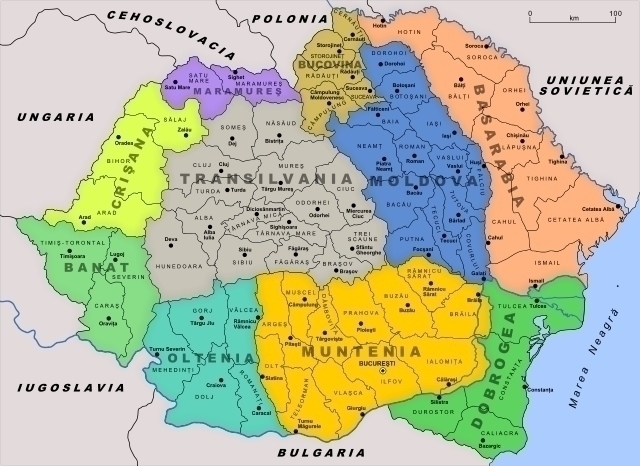 Povrch
Pohoria
 	Južné Karpaty – Moldoveanu 2544 m.n.m
	Východné Karpaty
	Apusenské vrchy
	Transylvánska kotlina

Nížiny
	Rumunská Valašská nížina

Vodstvo
	Čierne more – 225 km pobrežie
	Dunaj – najväčsia rieka, hranica s Bulharskom, delta – 3500 km²
	Prút – hranica s Moldavskom
	Siretul
	Olt
	Mureš
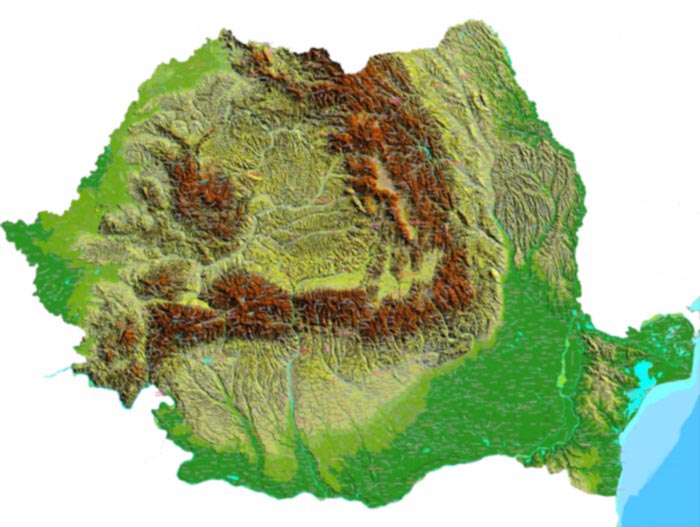 Priemysel
Nerastné suroviny – lignit, uhlie, ropa a zemný plyn
baníctvo, drevospracujúci, konštrukčné materiály, hutníctvo, chemický, potravinársky, ropný
Poľnohospodárstvo - pšenica a kukurica
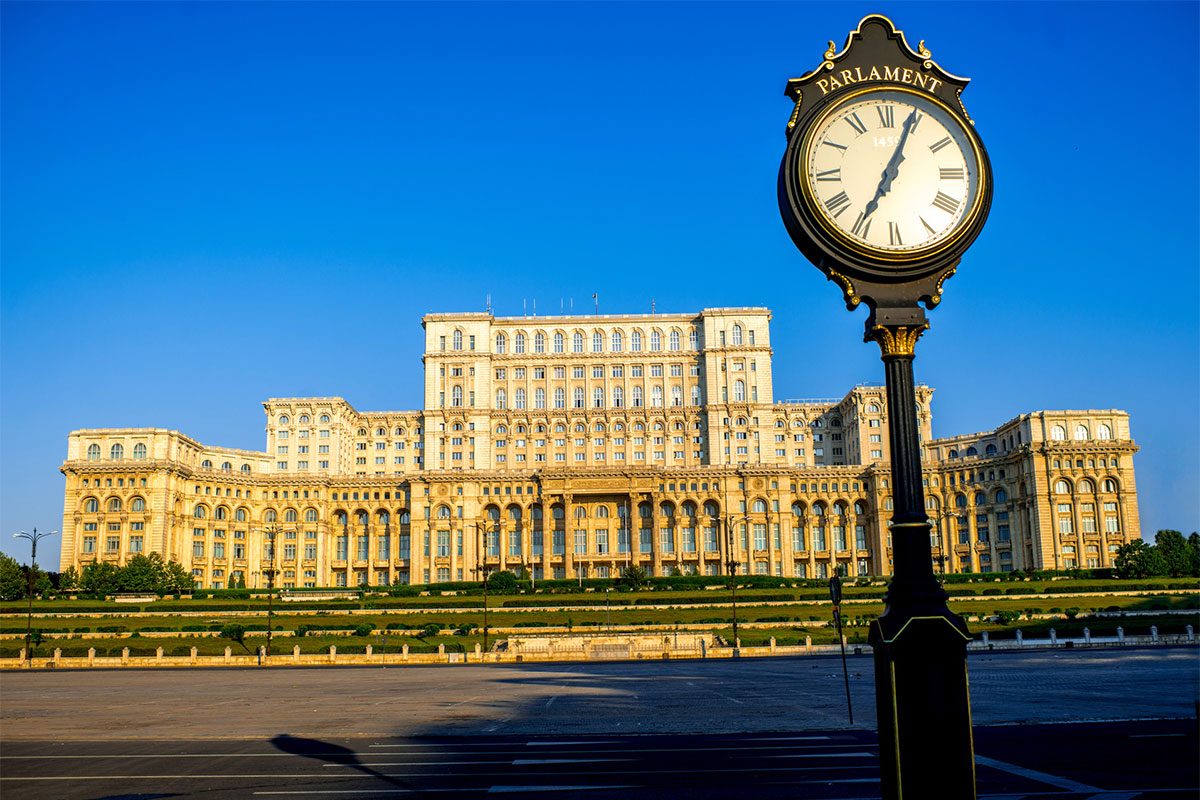 Parlament  v Bukurešti
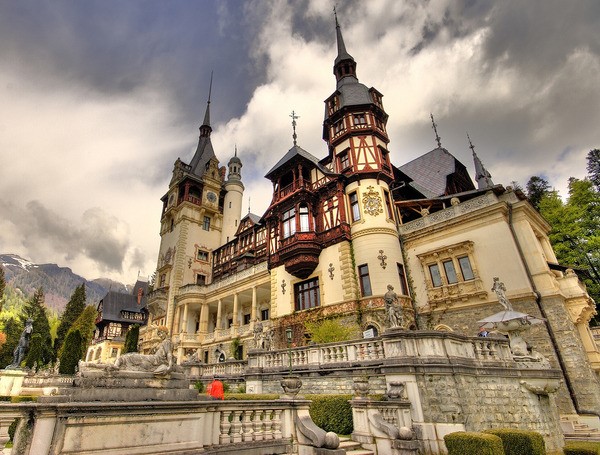 Hrad Peleš
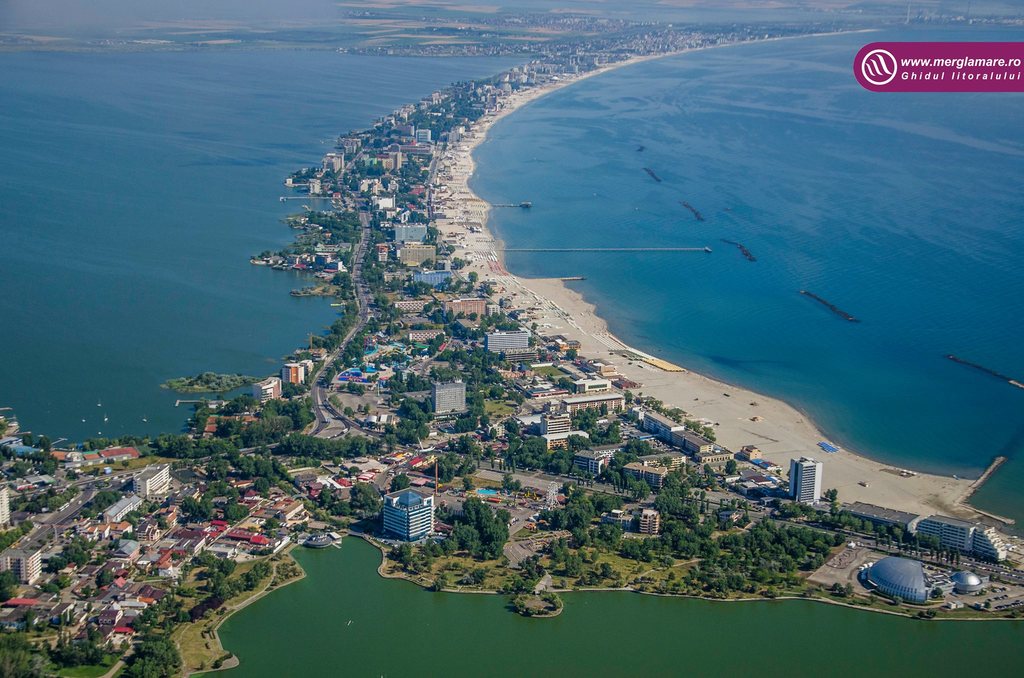 Pláž Mamaia
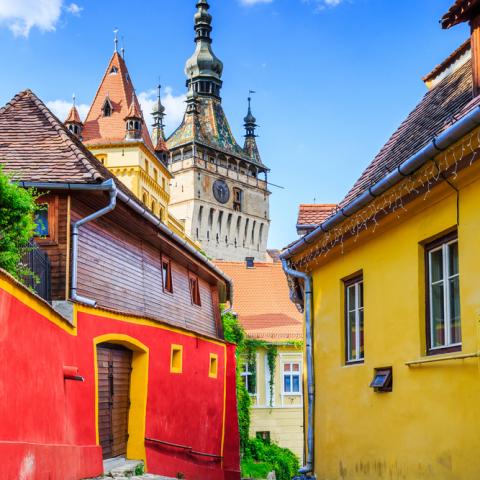 Sighisoara
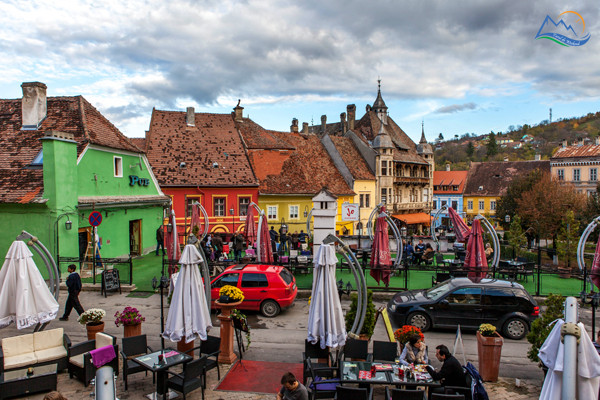 Ďakujem za pozornosť!
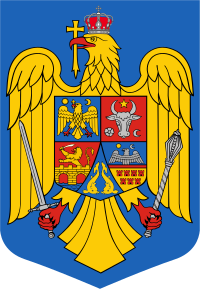